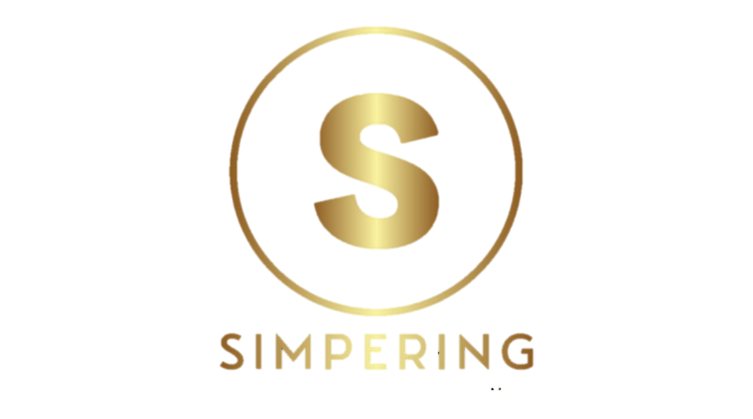 Celebrate your Assessment
SAFAL
Structured Assessment for Analyzing Learning
Orientation for Parents
AGENDA FOR THE MEETING
What is SAFAL.
Why is SAFAL.
01
02
Benefits of SAFAL
Role of Parents
03
04
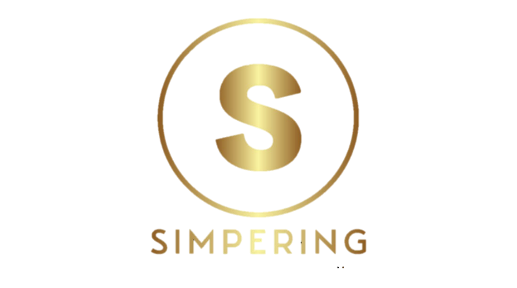 Why SAFAL
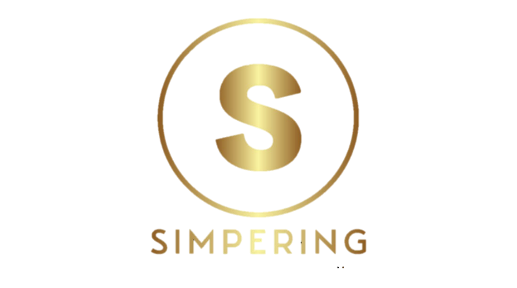 FOR WHOM?
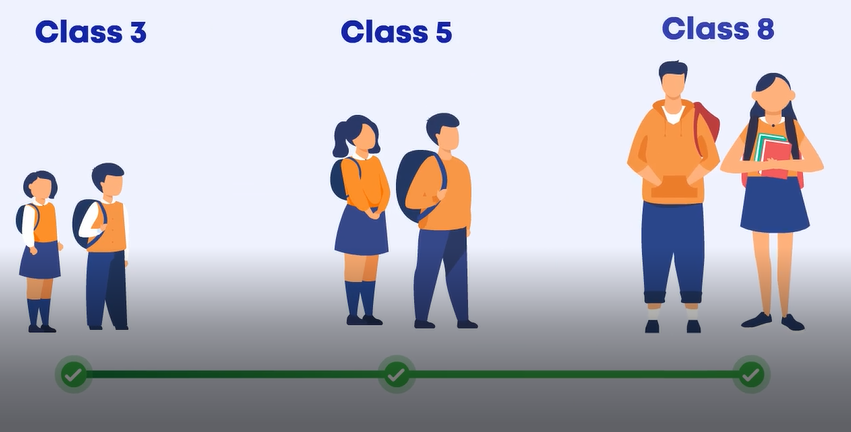 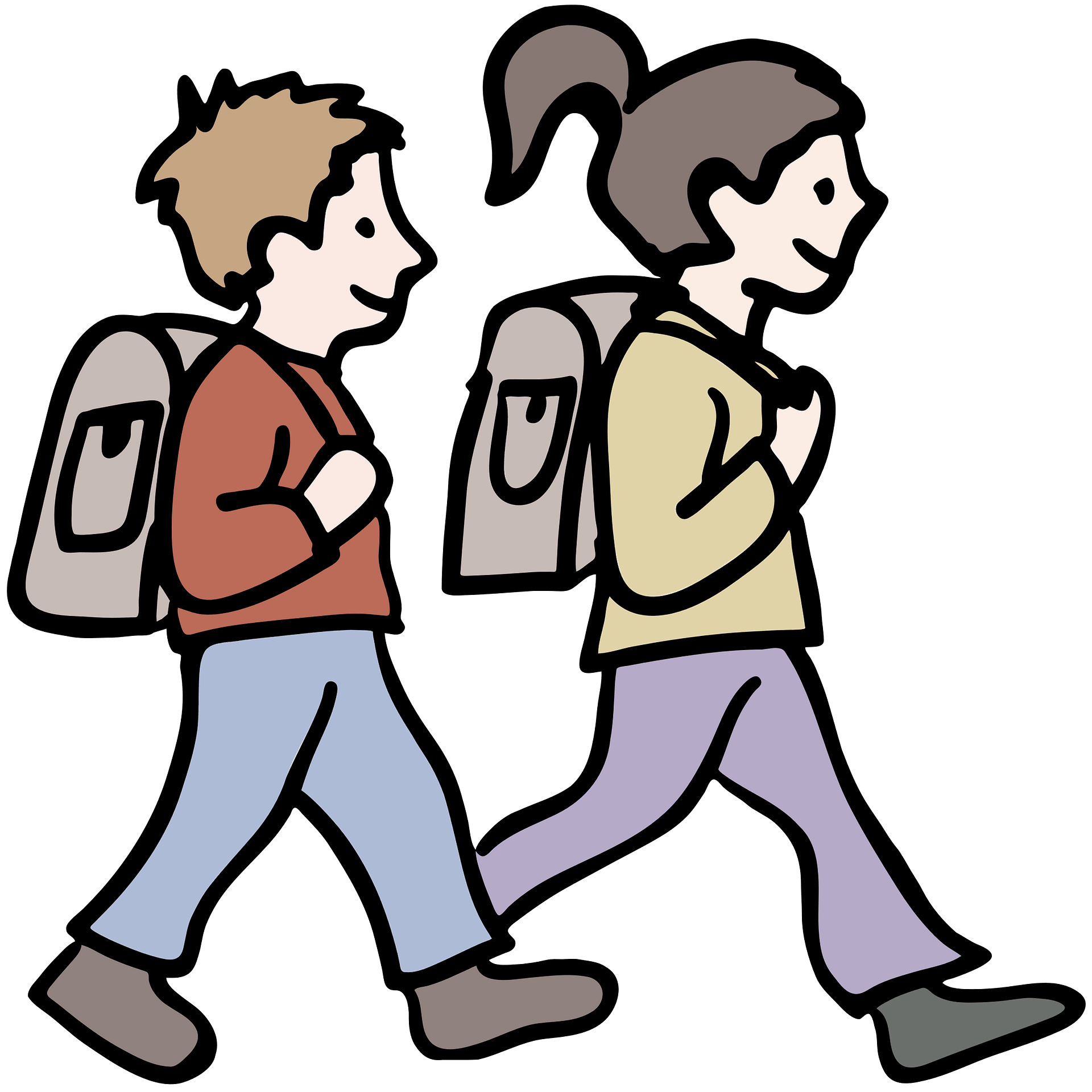 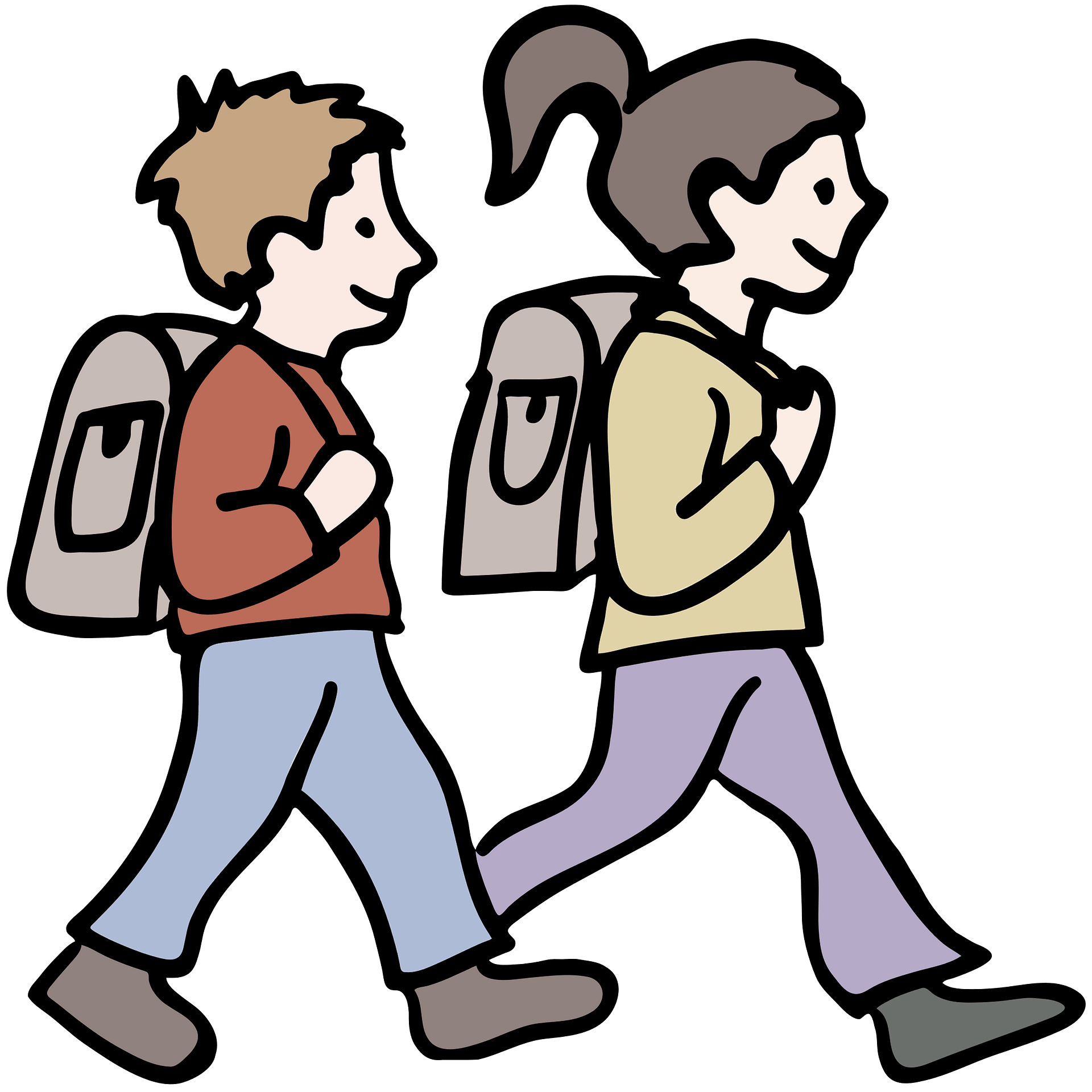 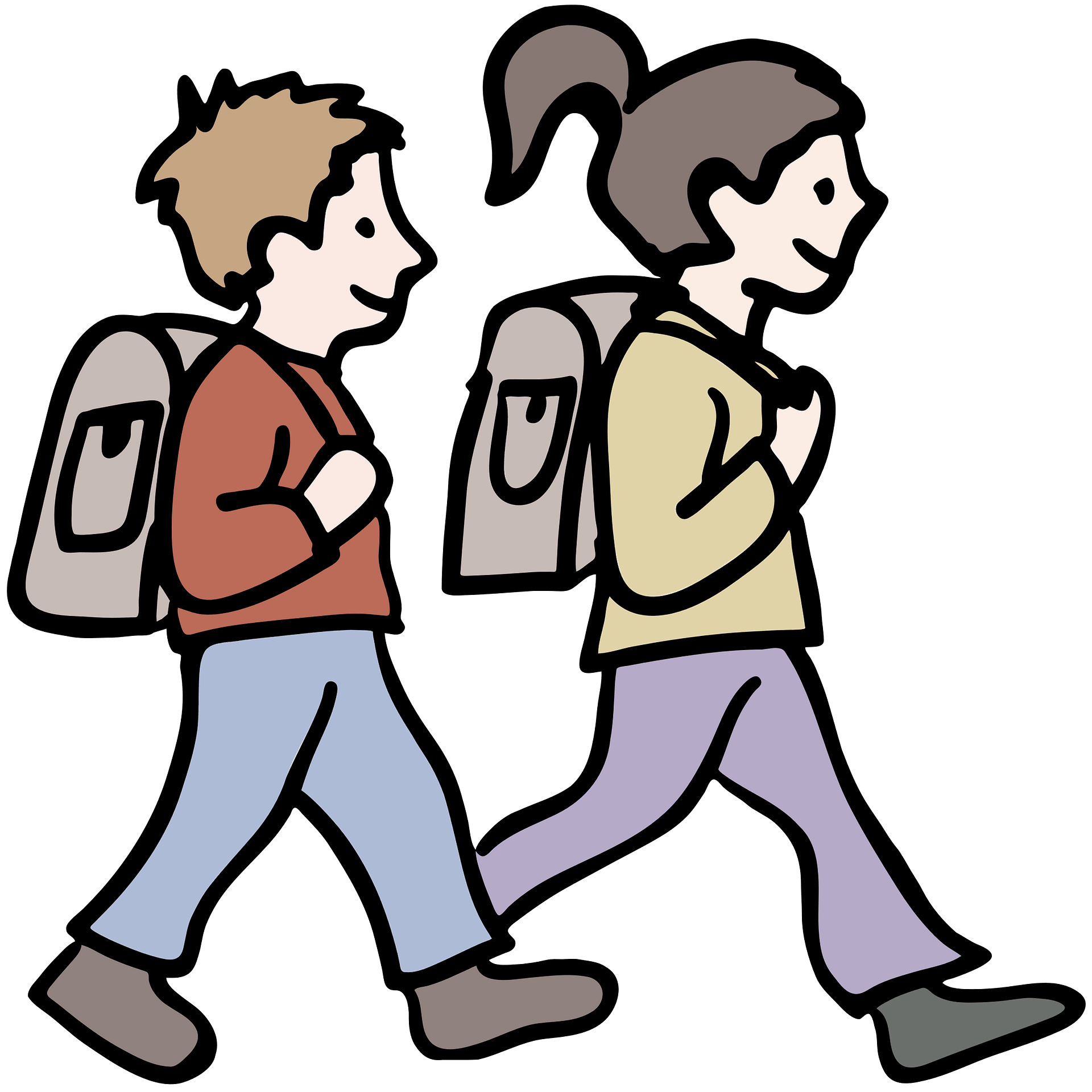 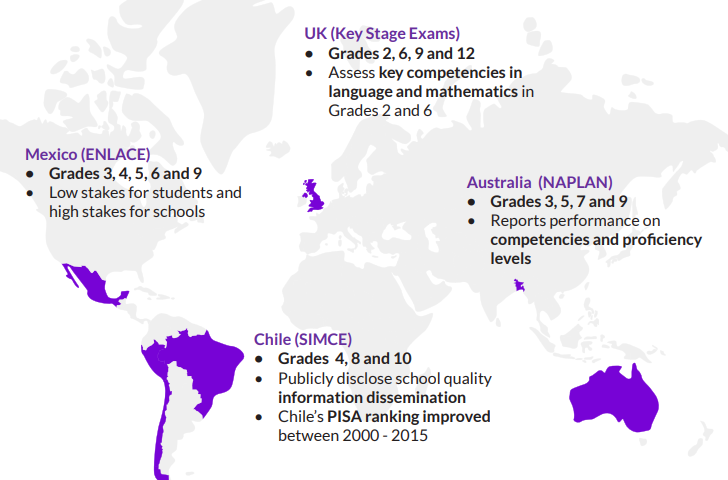 SIMILAR TYPES OF TESTS ALL OVER THE WORLD
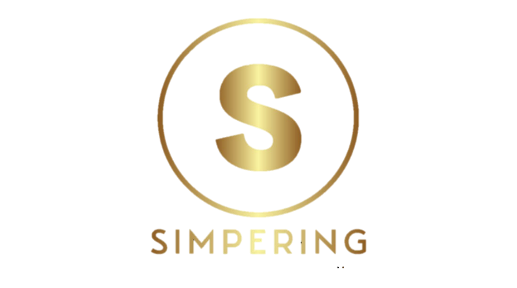 Our Strategy
04
01
02
03
04





Setting Learning goals
Insights to the subject
Saturday Tests
Corrective measures
Reports to parents
Teachers set Learning objectives for each content
Develop insight towards subjects , use interdisciplinary approaches
25 Practice Tests
10 Grand Test in Association with SIMPERING
Corrective measures after each assessment
Performance reports to parents at the end of months
We Introduce
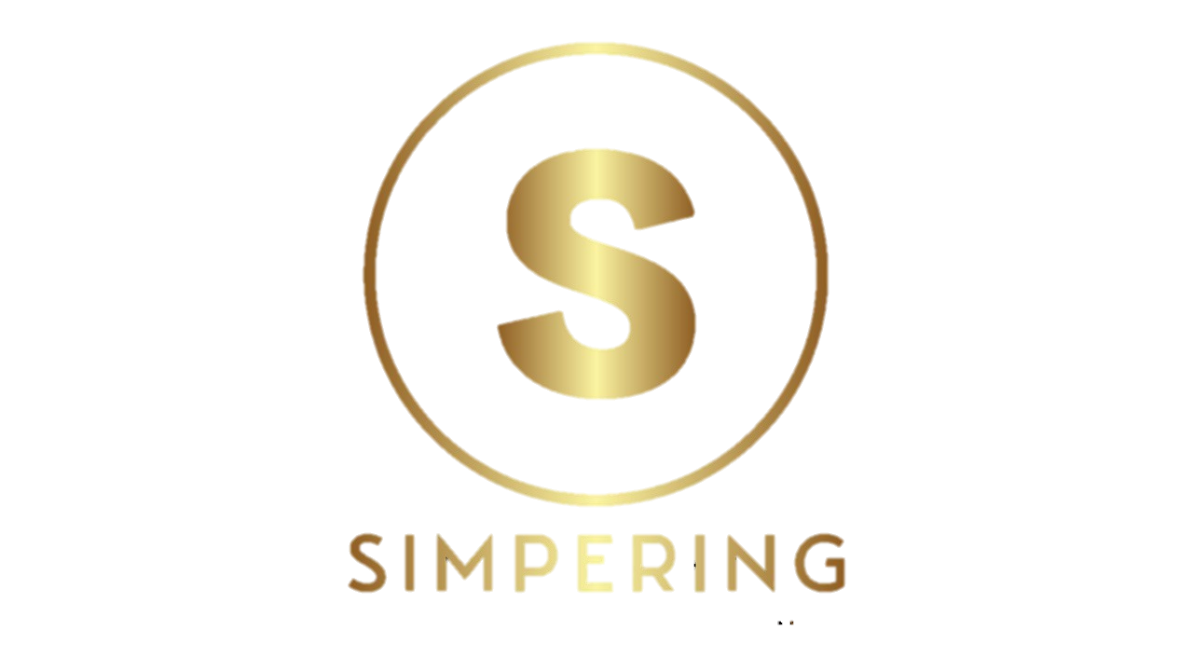 SAFAL PREPARATORY ASSESSMENT
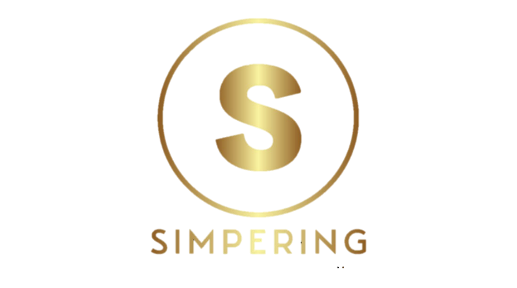 SIMPERING ASSESSMENT AND EVALUATION
WHY SIMPERING IS OUR PARTNER IN SAFAL
2
1
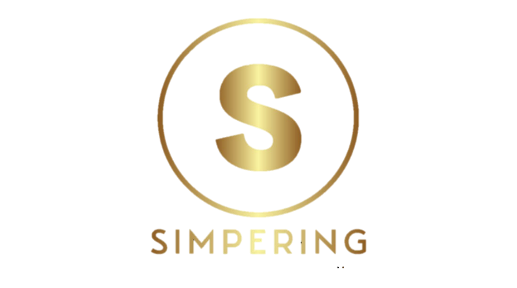 Highlight 04
Highlight 02
Highlight 03
Highlight 01
4
2018 onwards conducting similar type of Assessment  as NLBA
We are the one among 500 schools selected for this opportunity
2012 onwards providing assessment tools and training to various schools of India
Largest Network of experienced Teachers
3
What we expect from Parents
1
2
3
4
5
Necessary Examination Fee
Support Home Learning
Review the Report
Avoid Rote Memorization
Provide constant Support
Support skill based learning
Provide constant support whatever 
the result
Create a learning environment to support your child
Minimum amount
As per the schedule
Thank you for your patient Listening
For more details 
www.ssaerc.com